2D Shapes
The properties of 2D shapes
Today…
Learning Intention – We are learning about the angles of 2D shapes.

Success Criteria – 
I can list the total number of angles each shape has.
I can name different 2D shapes
2
Properties of 2D Shapes
Watch this!
2D Shapes
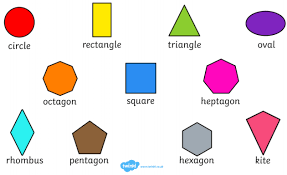 Properties of a square
How many corners in total?
4
How many angles / vertices?
4
Properties of a triangle
How many corners in total?
3
How many angles/vertices?
3
Properties of a trapeziumTry this one by yourself!
How many corners in total?
?
How many angles/vertices?
?
Properties of a rhombus Try this one by yourself!
How many corners in total?
?
How many angles/vertices?
?
Today’s activity 1!
Complete the activity sheet on the blog.

Fill in the name of the shape and the angles/vertices of the shape.

Use the information on this PowerPoint to help you! 

Don’t worry if you are not sure, just try your best!!
Today’s activity 2!
Go on a 2D shape hunt around your house!

What shapes can you find? How many edges and angles do they have in them?

E.g.
Coaster (Square)           4 edges                 4 angles!